Capabilities: Improvingthe Quality of StatisticalCapacity Development
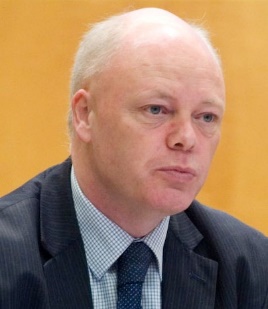 Steven Vale
UNECE
steven.vale@unece.org
Capacity development is becoming more important for all countries, particularlyin the context of the SDGs
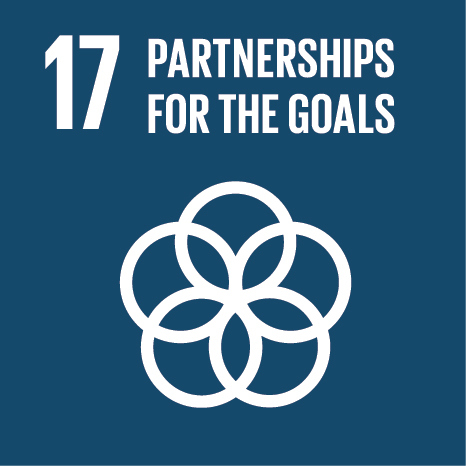 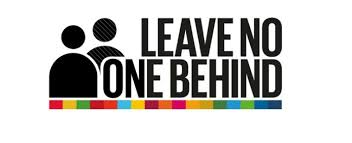 So what about quality?
Quality = Meeting user needs
In capacity development, beneficiaries are the most important “users”
To improve the quality of capacity development activities we need to understand exactly what they need
New UNECE Strategy
Modernising capacity development based on 
New principles
New priority areas (demand-driven)
New tools and methods
Not just training of people – more focus on development of organisational capabilities
New UNECE Strategy
Modernising capacity development based on 
New principles
New priority areas (demand-driven)
New tools and methods
Not just training of people – more focus on development of organisational capabilities
Endorsed by the Conference of European Statisticians last week
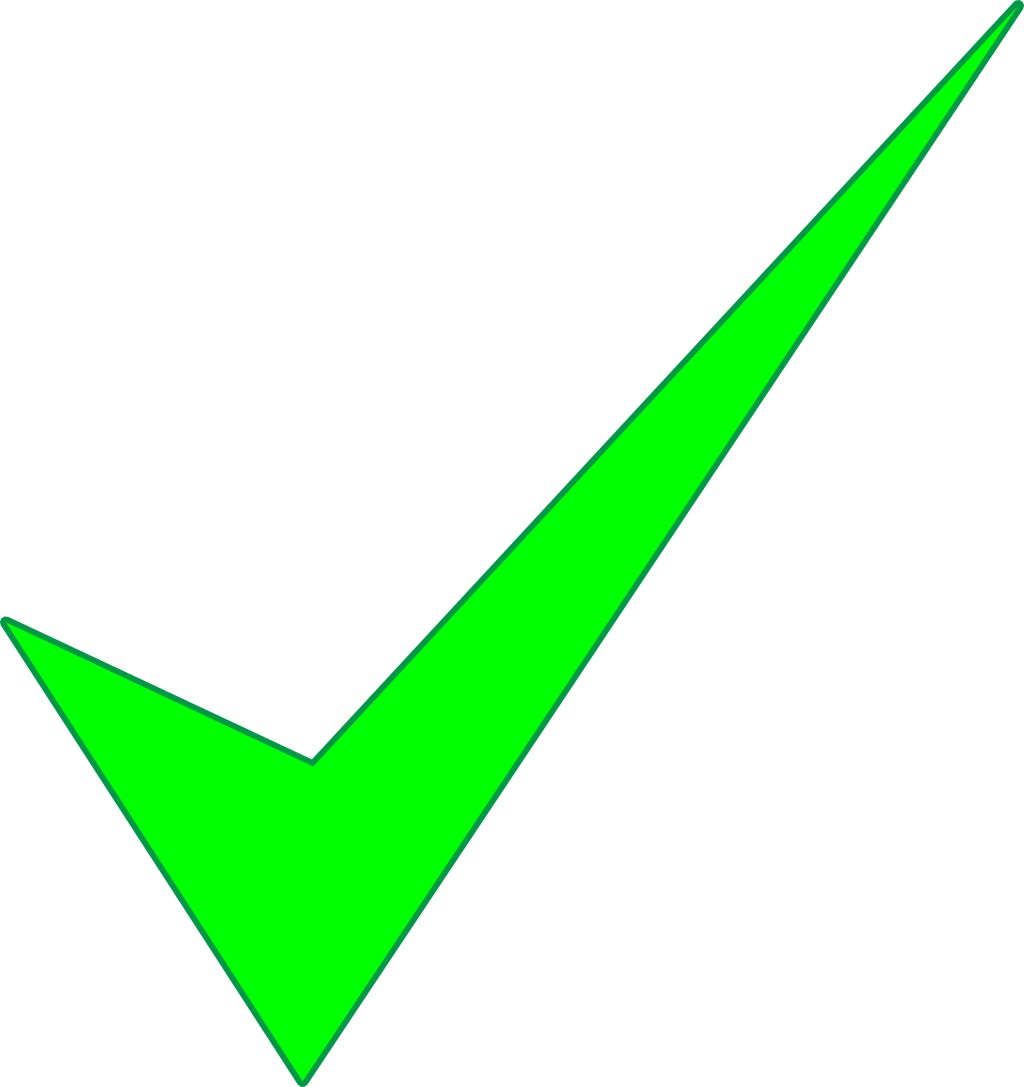 Capabilities
A capability is:
“An ability that an organisation possesses”
(Source: The Open Group Architecture Framework (TOGAF))

Just like quality, capabilities have several dimensions
Capabilities in statisticalorganisations
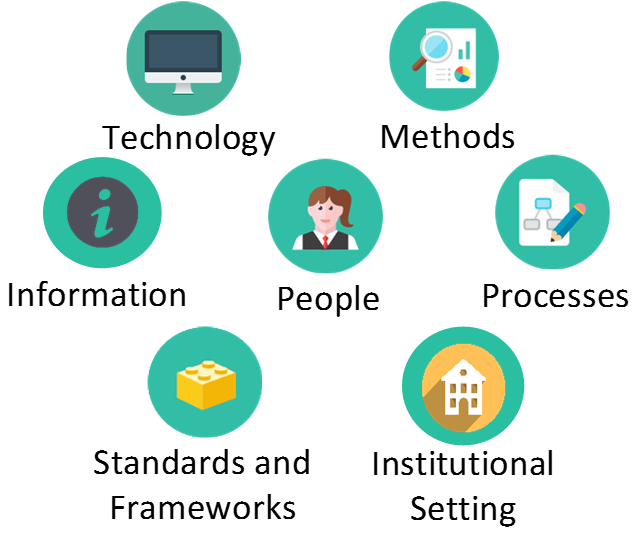 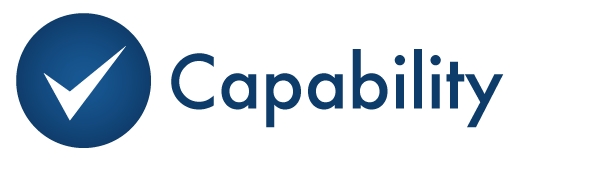 Example
Seasonal adjustment requires:
People, methods, processes, technology, standards and information (i.e. data!)
In the context of the organisational setting (legislation, policy, etc.)
If we only address one of these dimensions, e.g. training people, or providing software, this will not ensure that an organisation has the capability to do seasonal adjustment!
Maturity models
For each capability, assess where you are now, and where you want to be
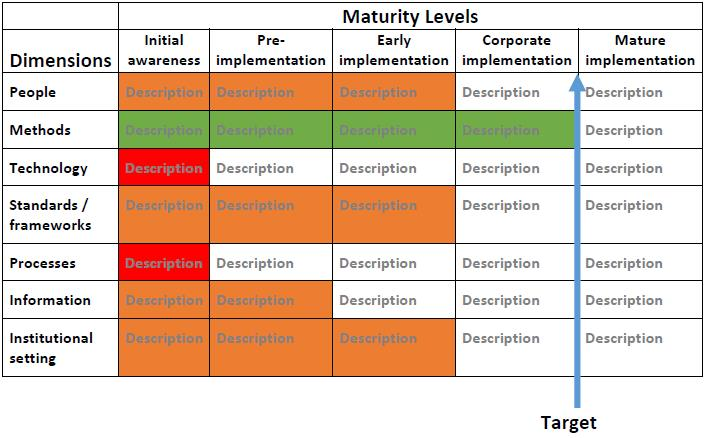 Maturity models
Focus capacity development where it is most needed – more effective – better quality
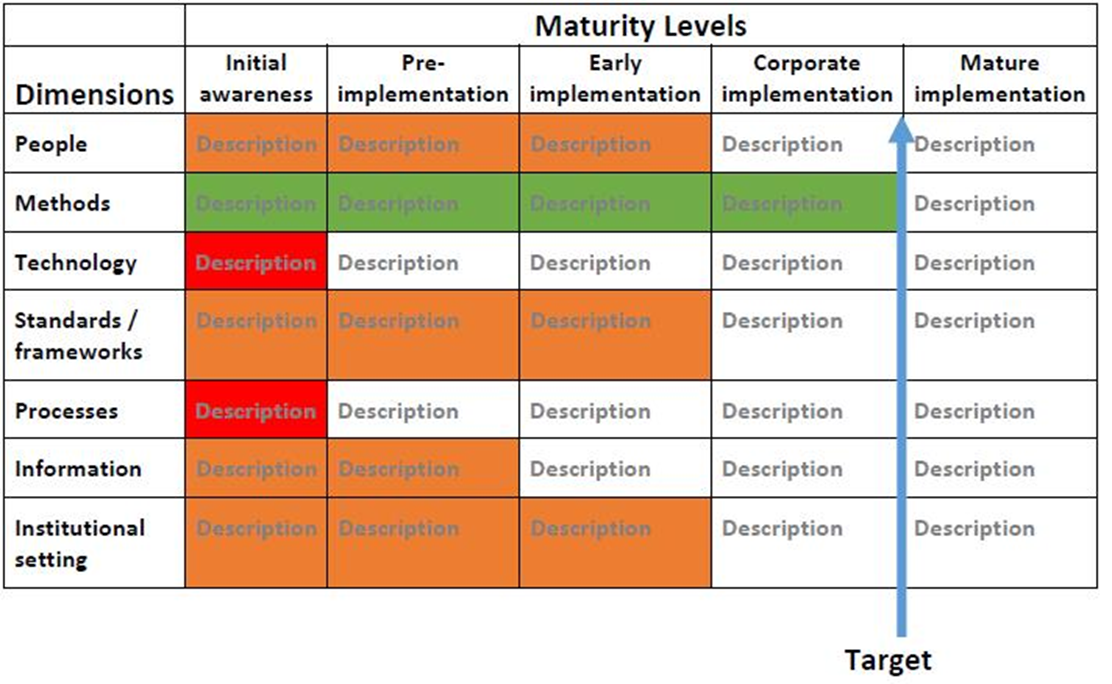 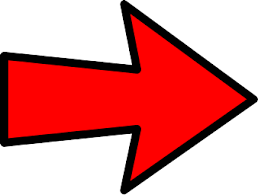 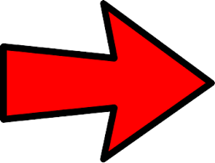 A similar approach could be applied to quality measurement - 
to determine which dimensions of quality need most attention
References
UNECE Statistical Capacity Development Strategy
http://www.unece.org/fileadmin/DAM/stats/documents/ece/ces/2018/CES_10_rev1__Statistical_capacity_development_strategy_rev.pdf 
The Open Group Architecture Framework (TOGAF)
http://pubs.opengroup.org/architecture/togaf9-doc/arch/index.html 
The Open Group Service Integration Maturity Model (OSIMM)
http://www.opengroup.org/soa/source-book/osimmv2/